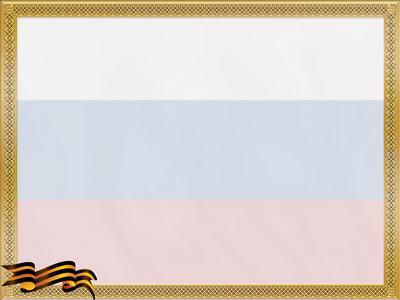 Духовно-нравственное  воспитание учащихся в МАОУ «Беркутской СОШ» 
через тимуровское движение
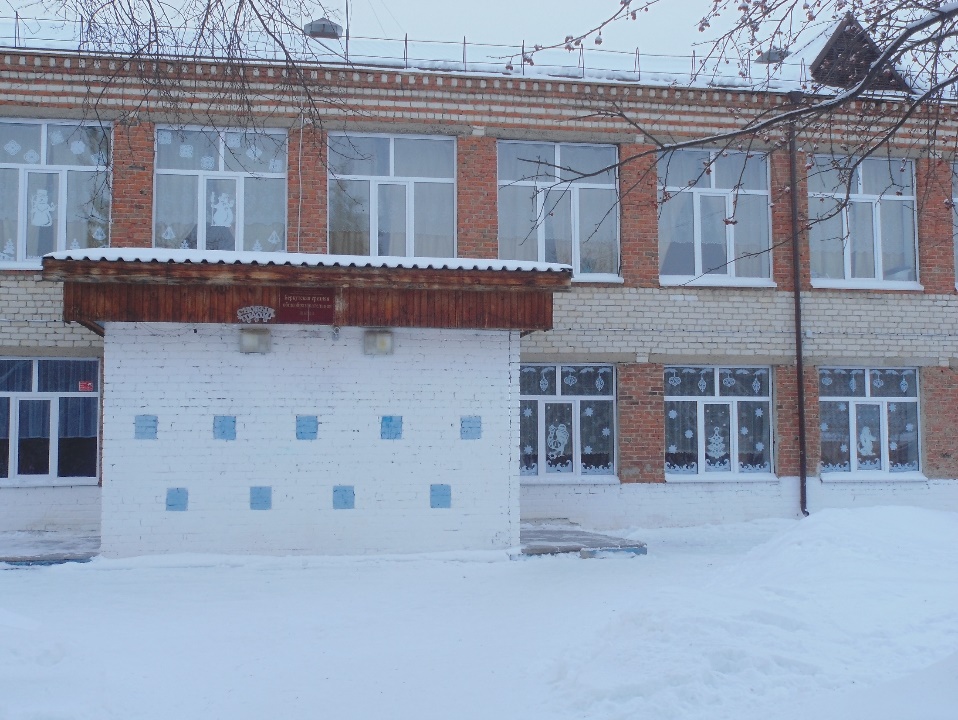 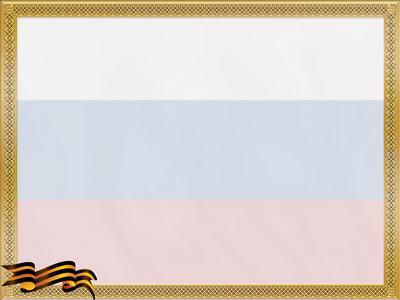 Название отряда «Доброе сердце»
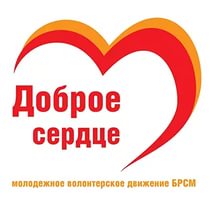 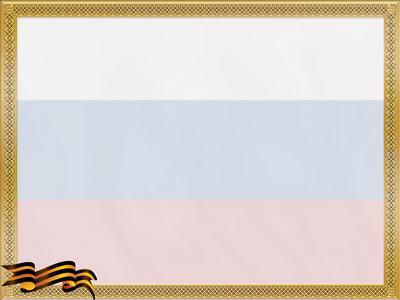 Девиз отряда:
Хотим всё знать и всё уметь, и везде во всём успеть!Старших всех мы уважаем и в труде им помогаем!Будем вместе мы везде: в учёбе, спорте и труде!»

Главная идея тимуровского отряда: 
«Береги тех, кто жив. Помни о тех, кого нет». 

Символ отряда «Зеленый галстук» – цвет жизни
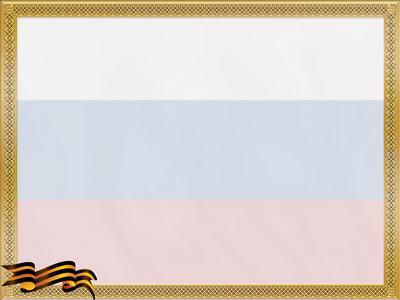 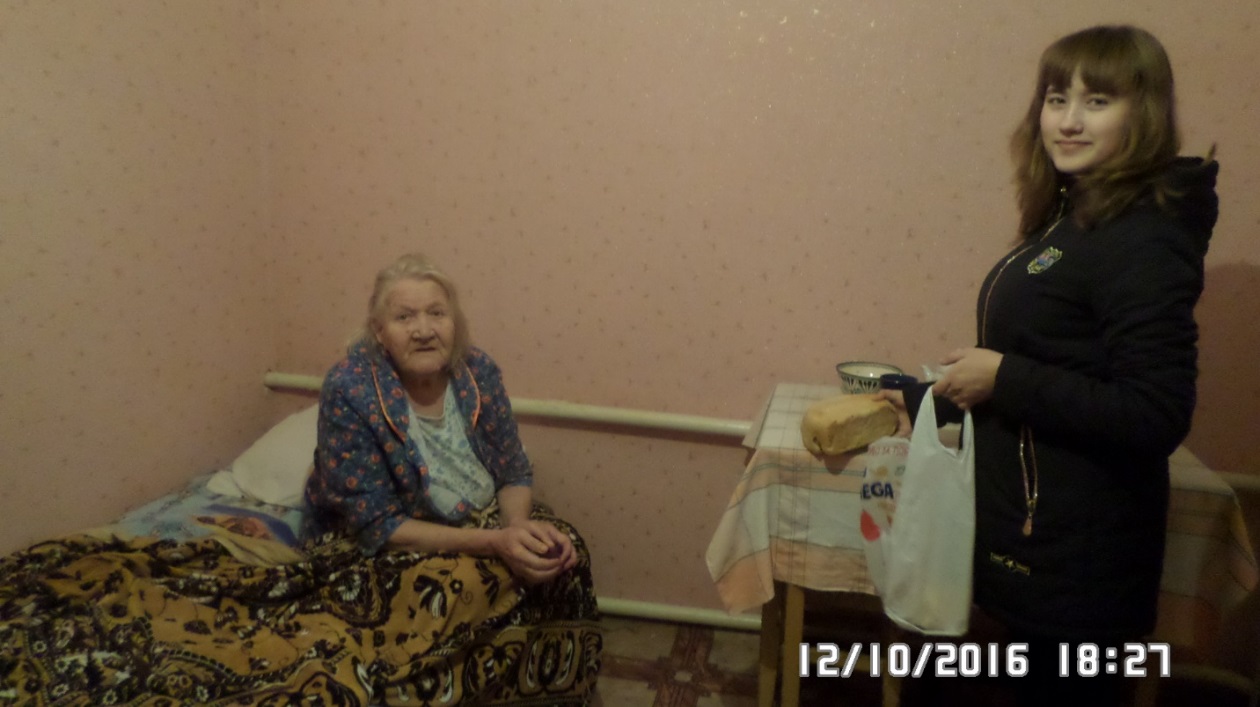 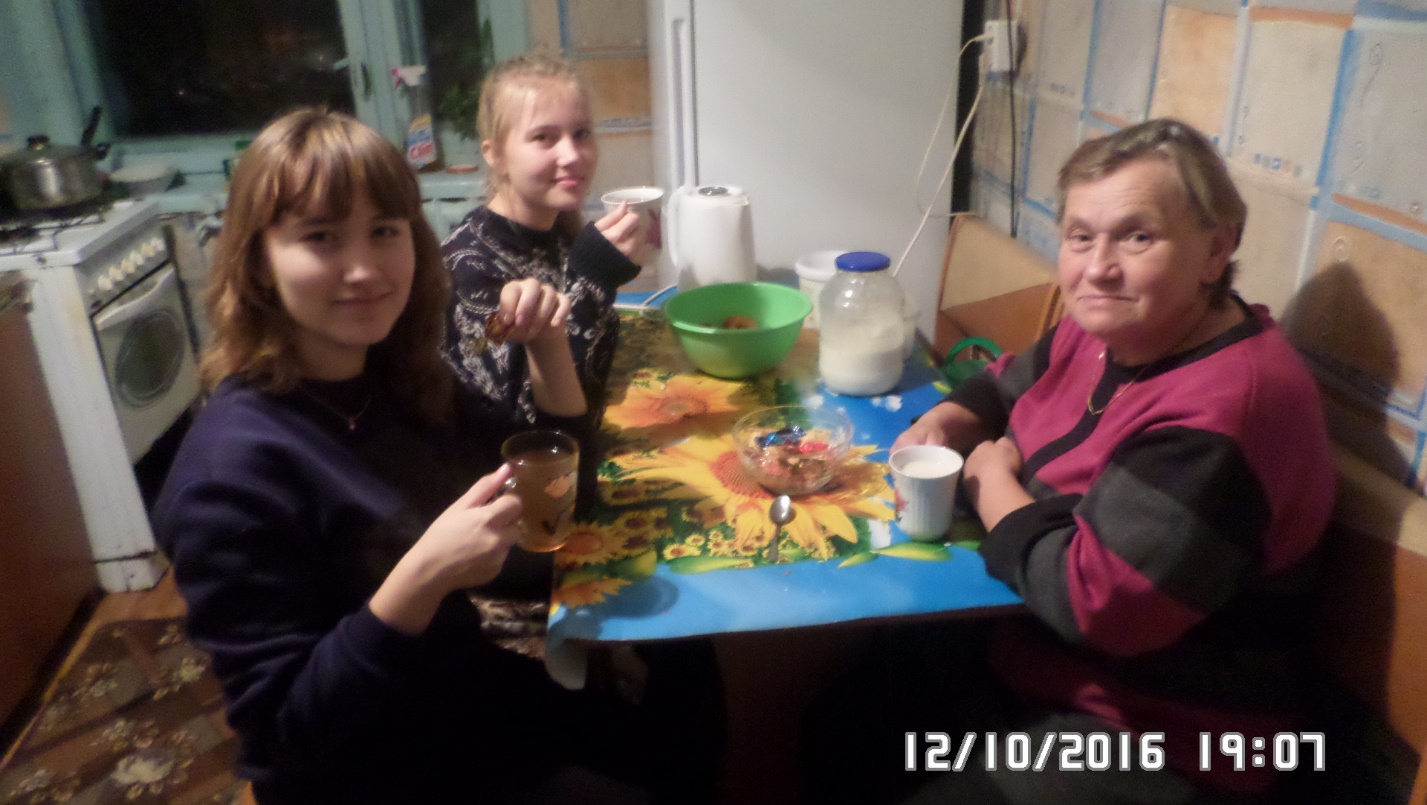 Операция «Ветеран живет рядом»
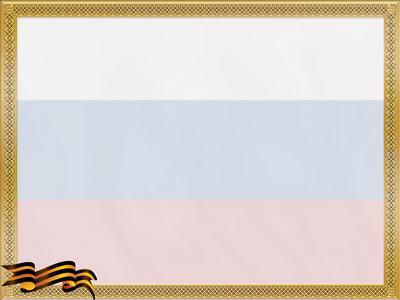 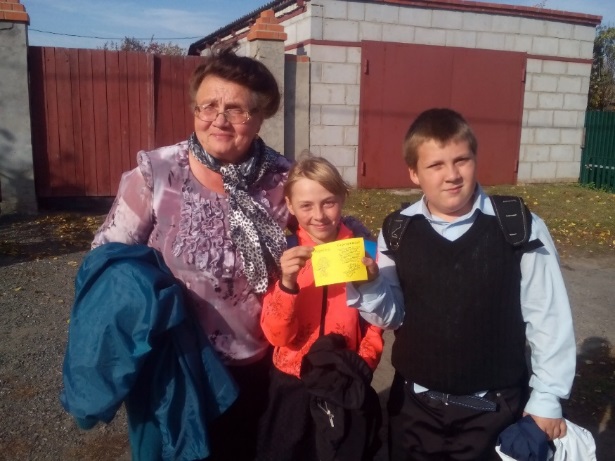 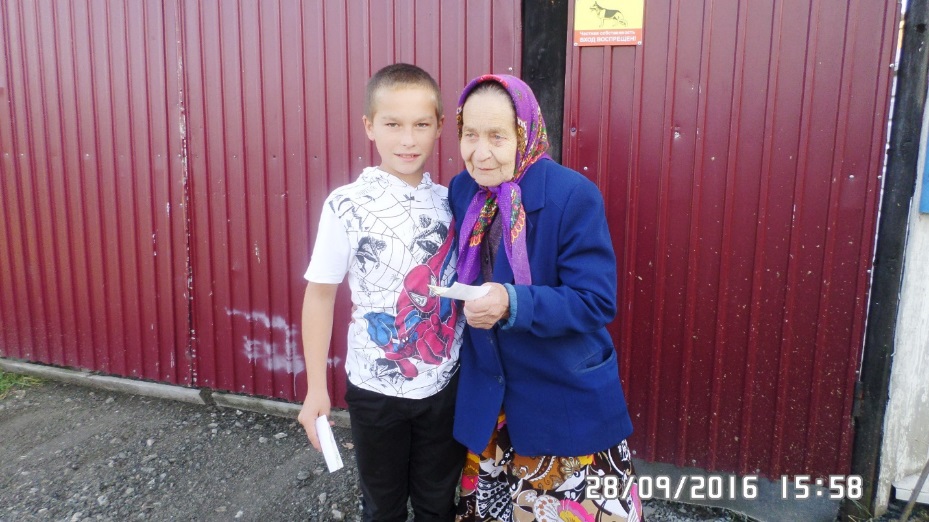 Поздравление «С Днем мудрости» жителей села
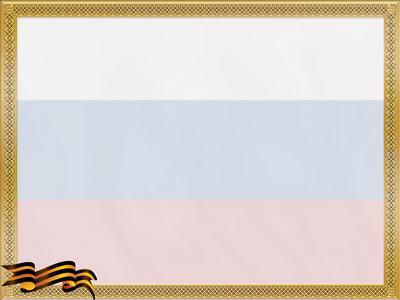 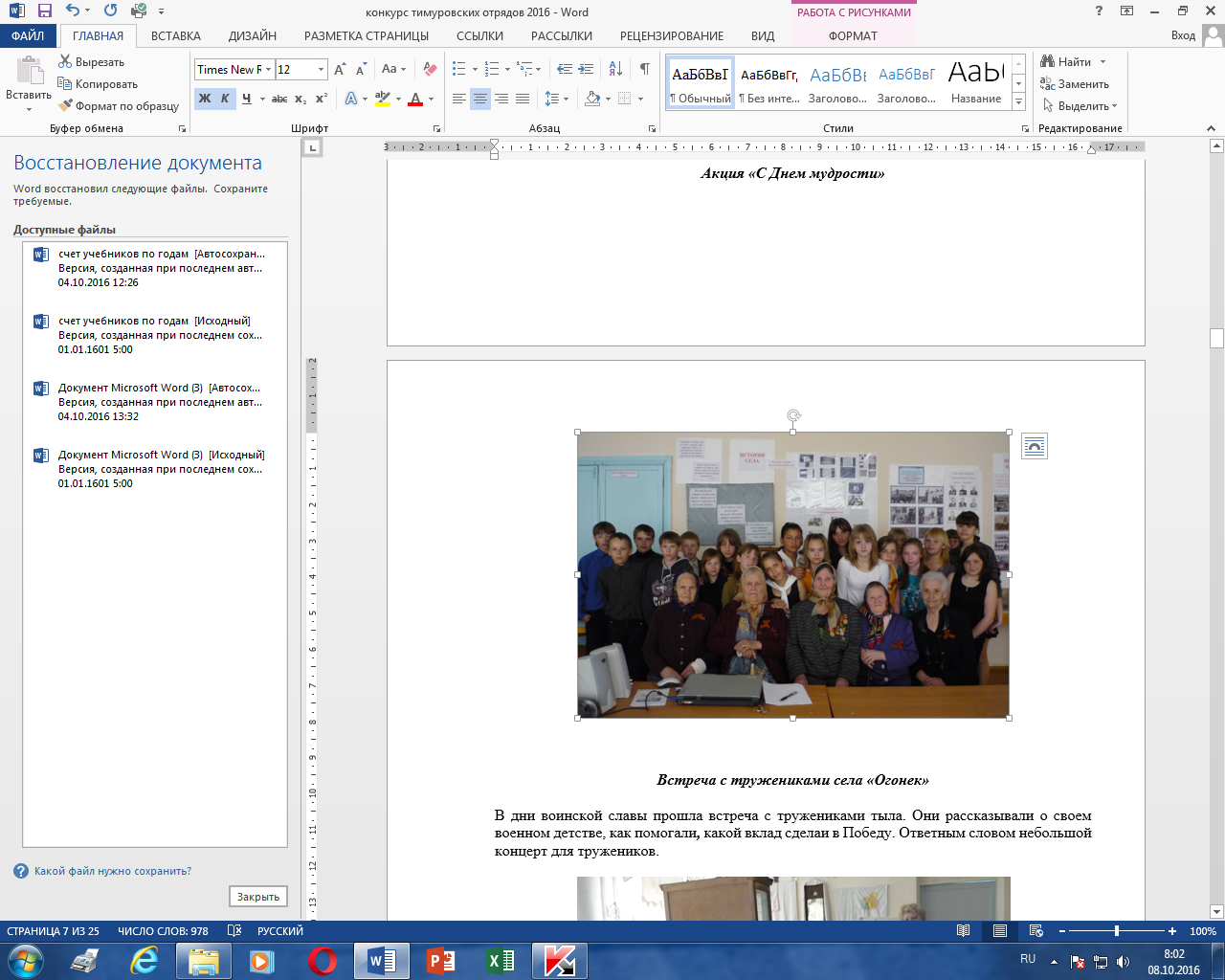 Встреча с тружениками села «Огонек»
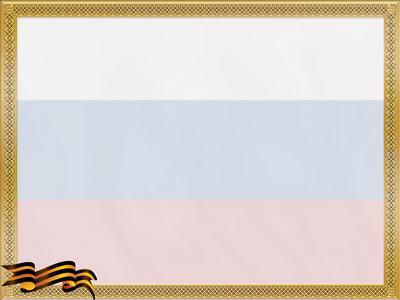 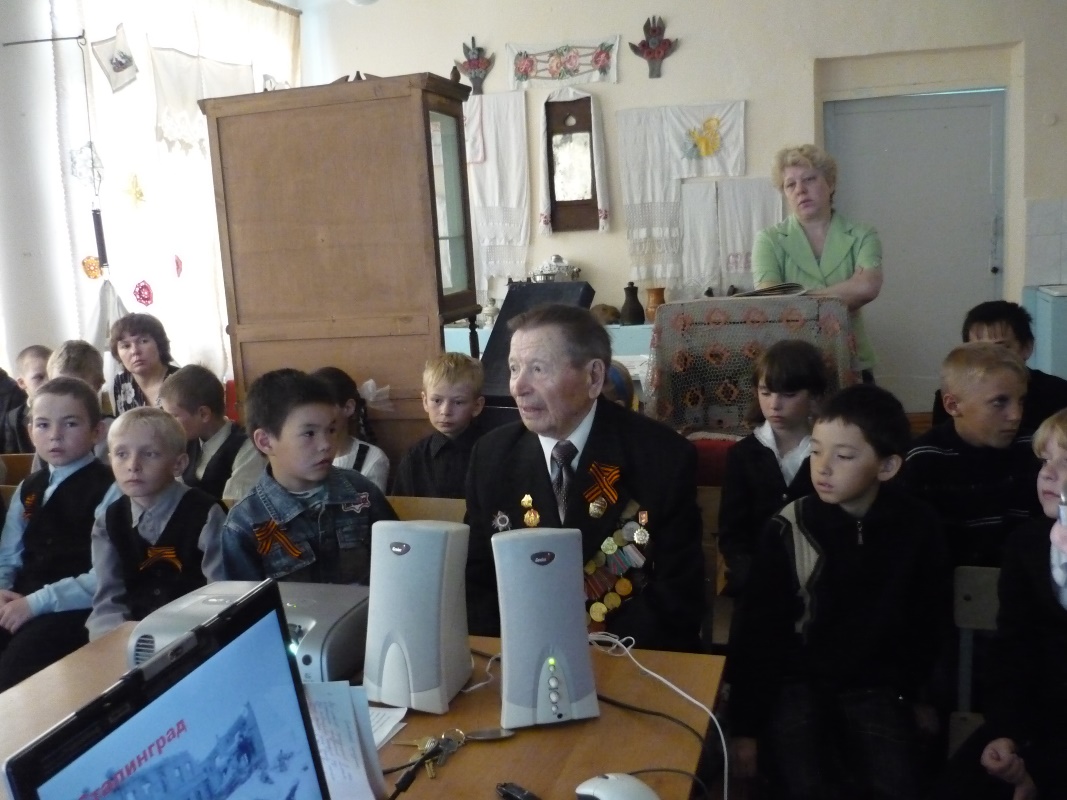 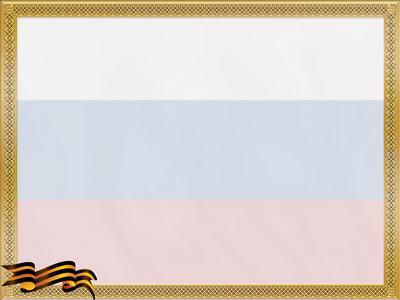 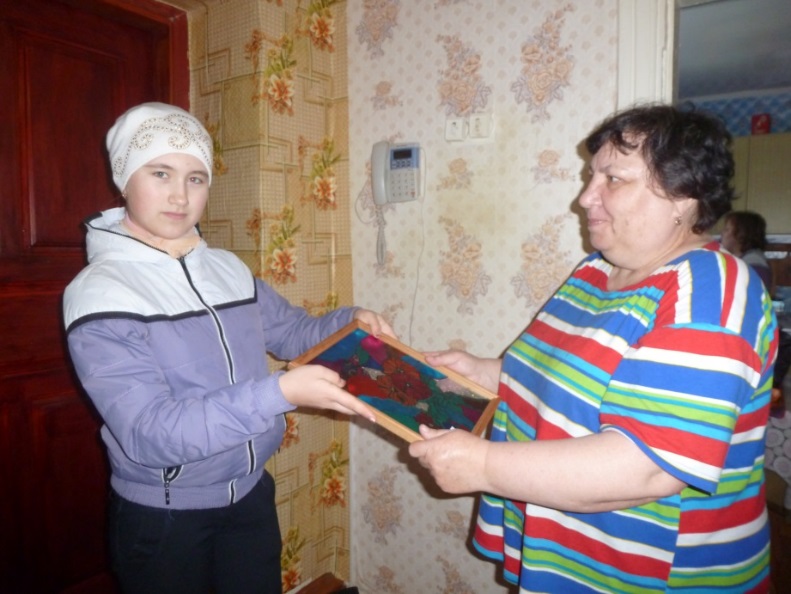 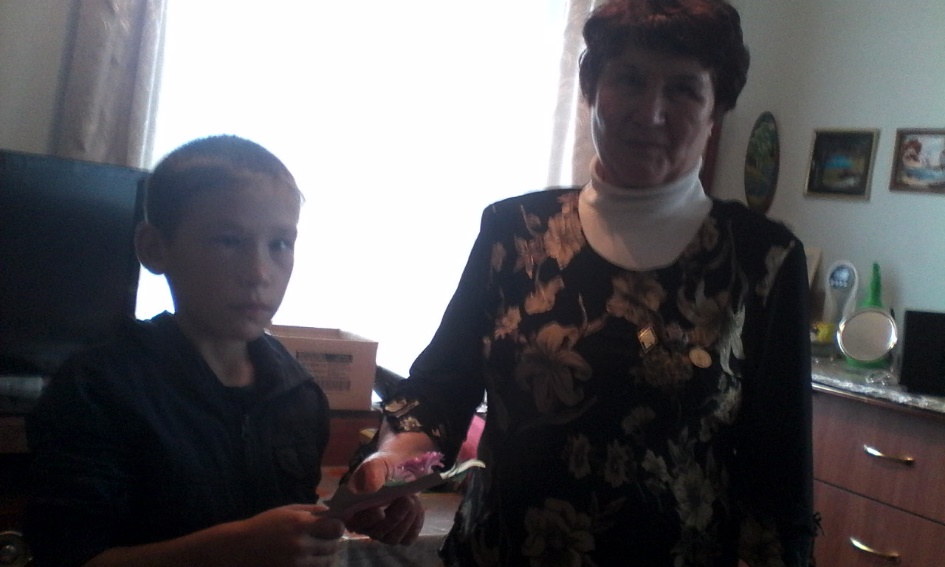 Операция «С днем рождения, ветеран педагогического труда»
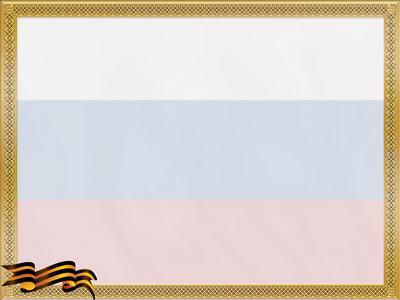 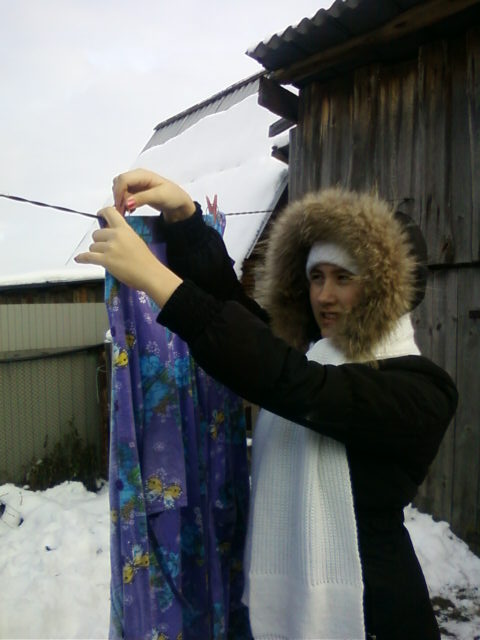 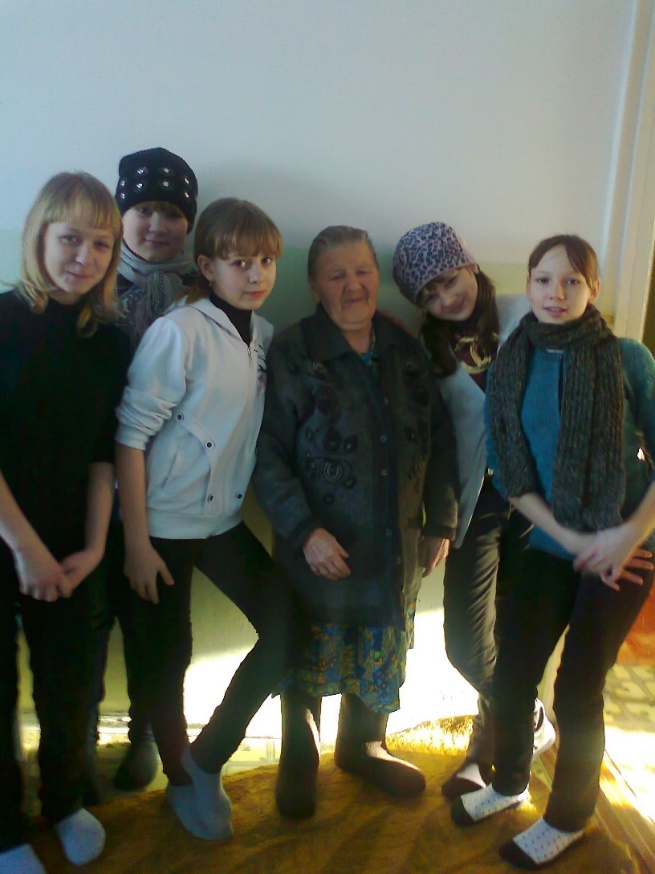 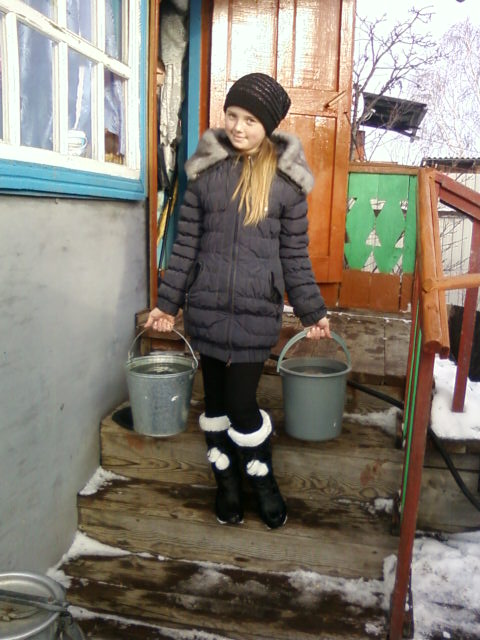 У Семахиной Александры Григорьевны, труженик тыла
У Андроновой Елены Ефимовны, участник трудового фронта
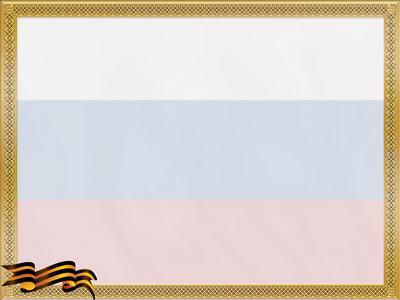 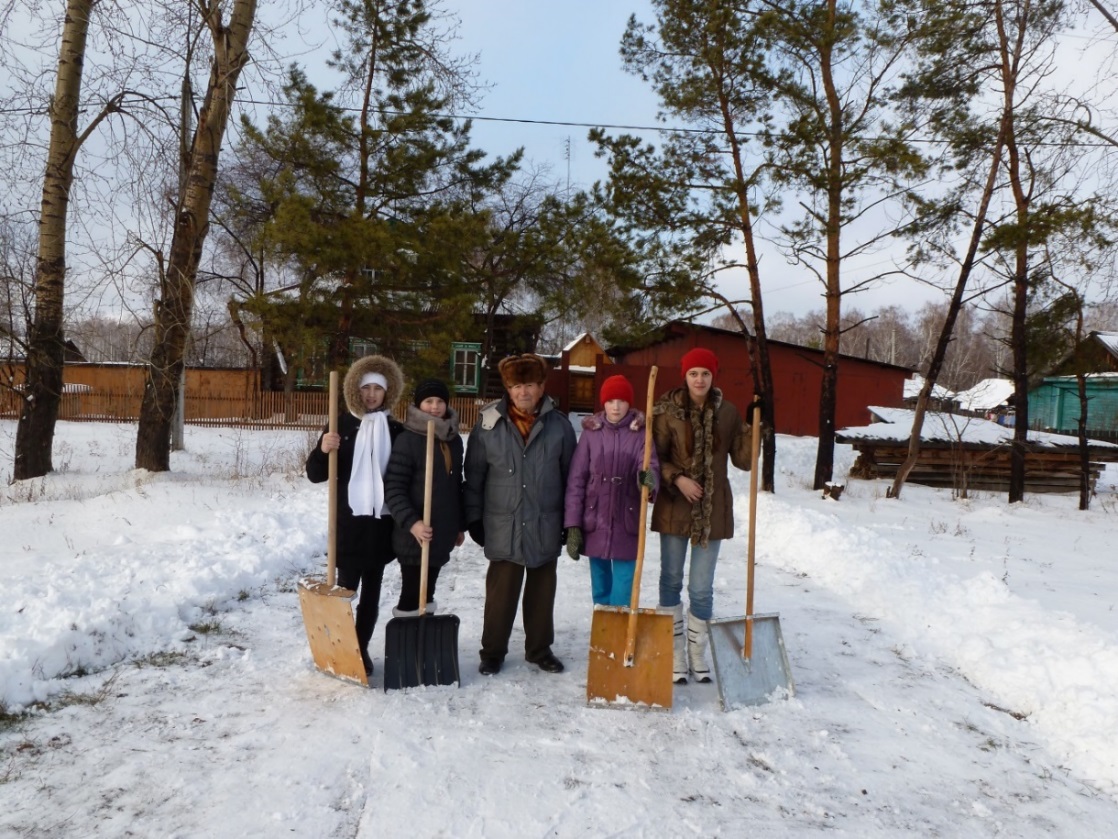 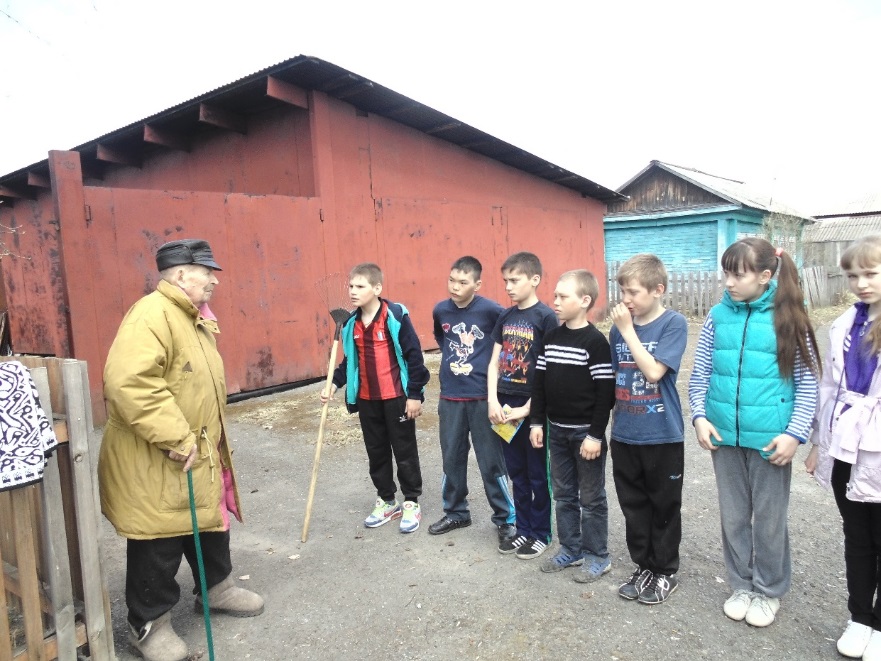 Акция «Ветеран живет рядом»
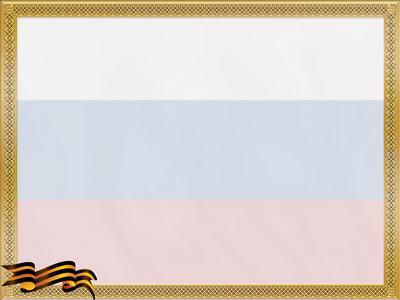 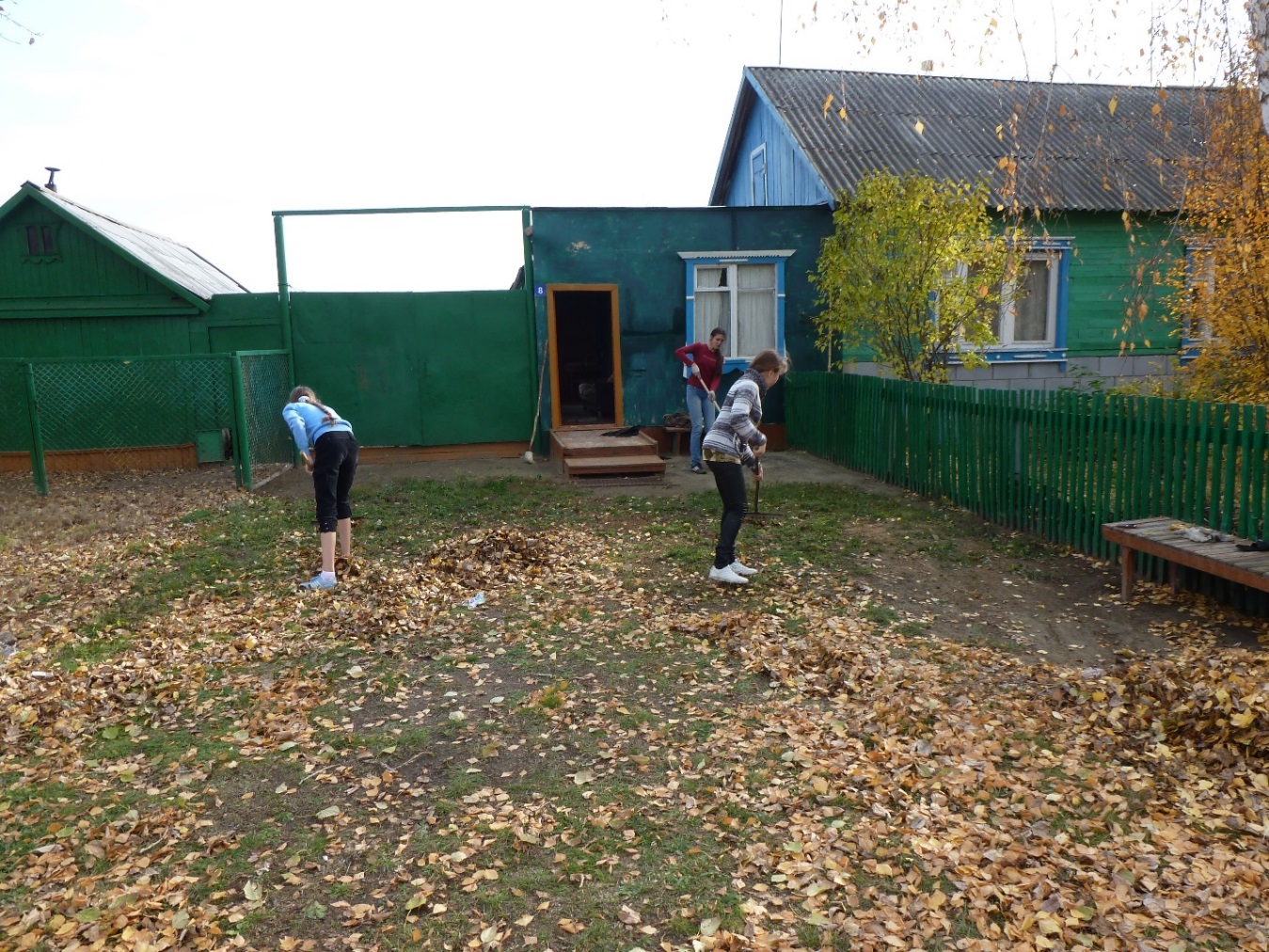 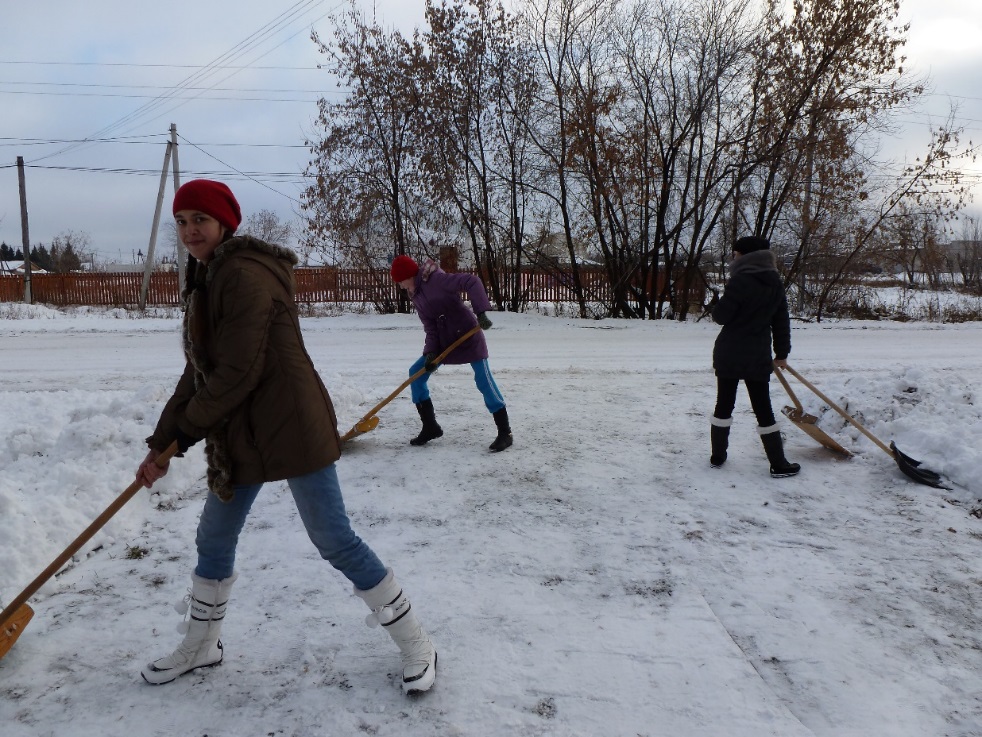 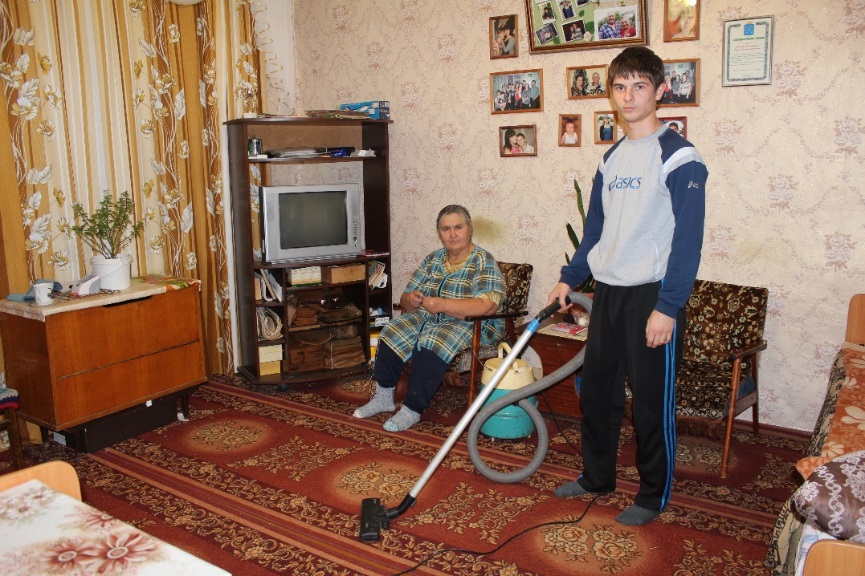 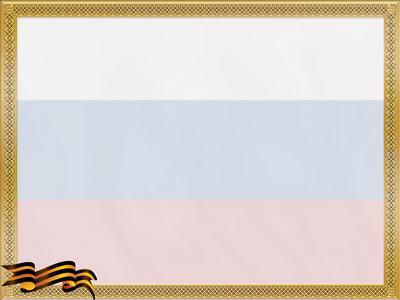 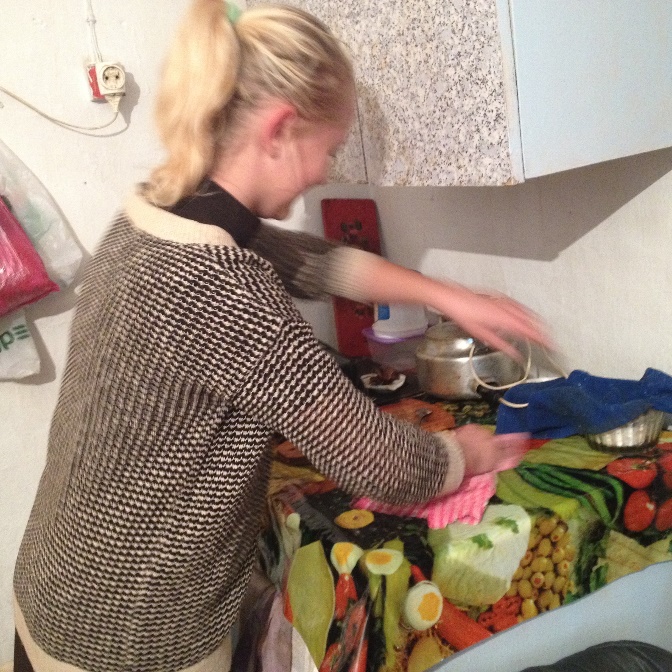 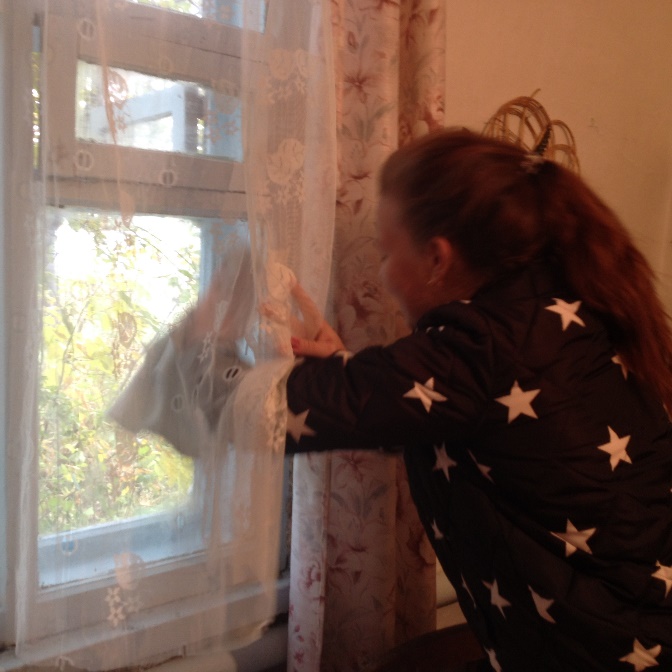 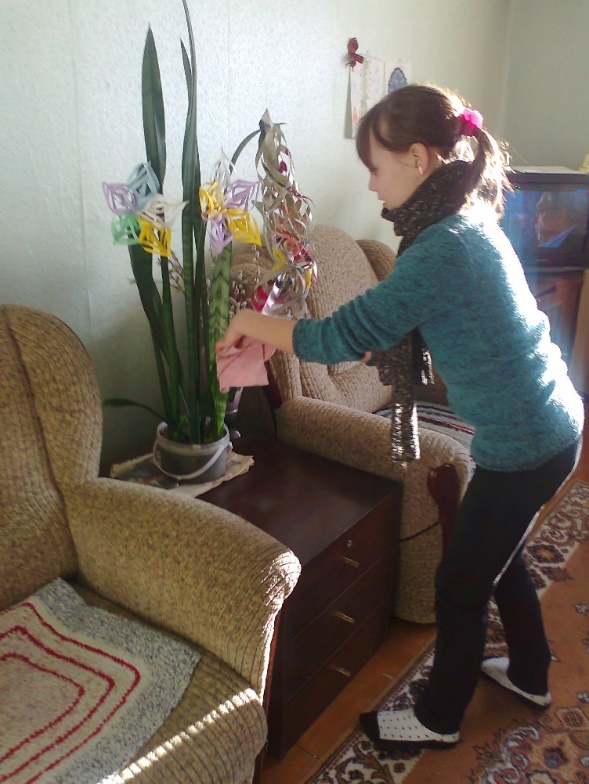 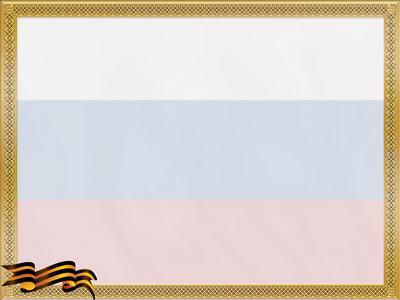 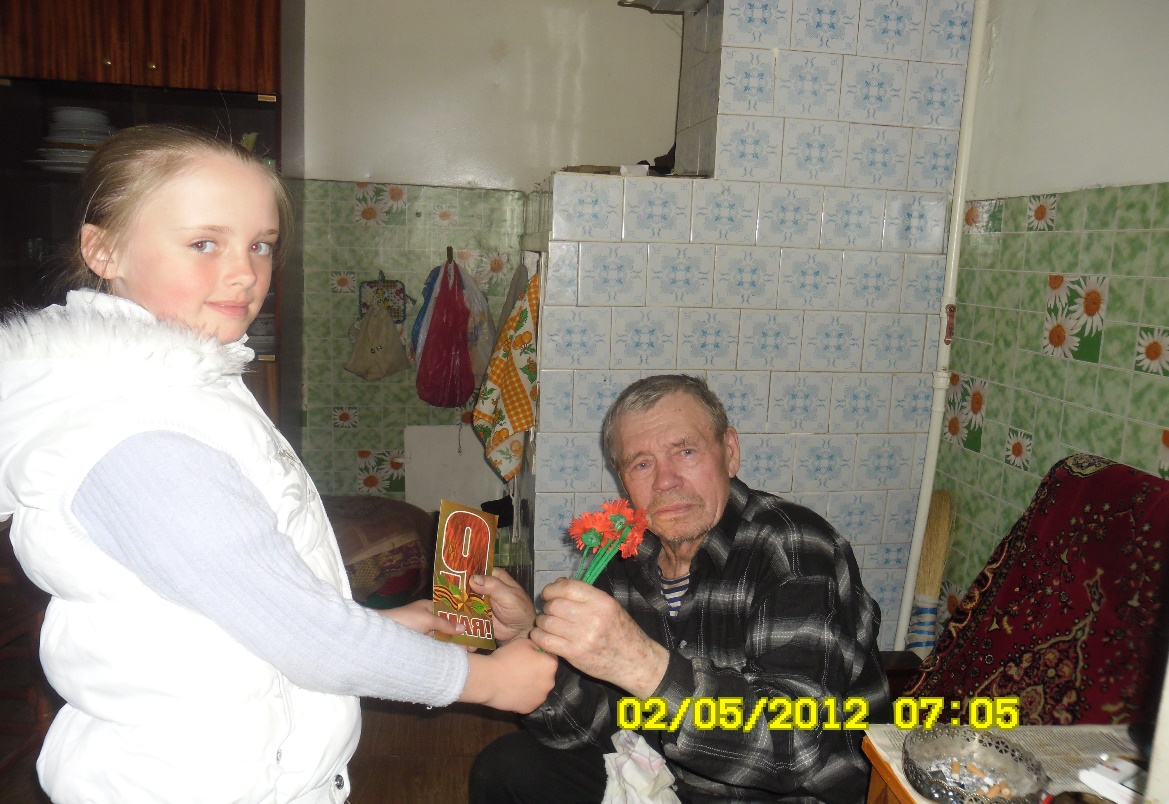 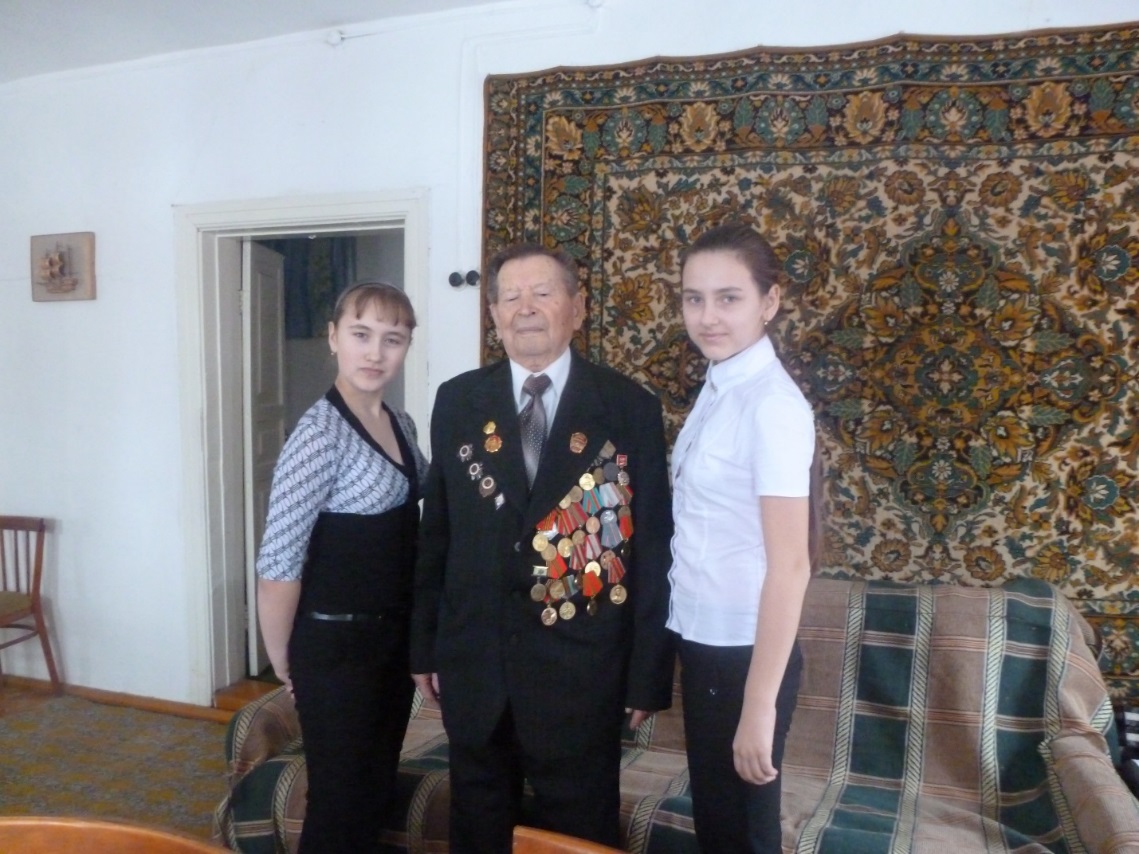 Акция «С Днём Победы, ветераны!»
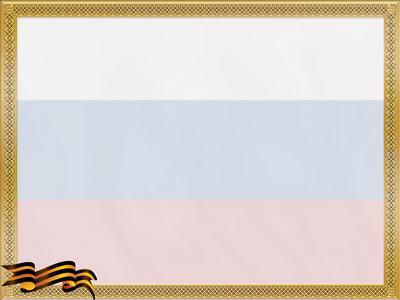 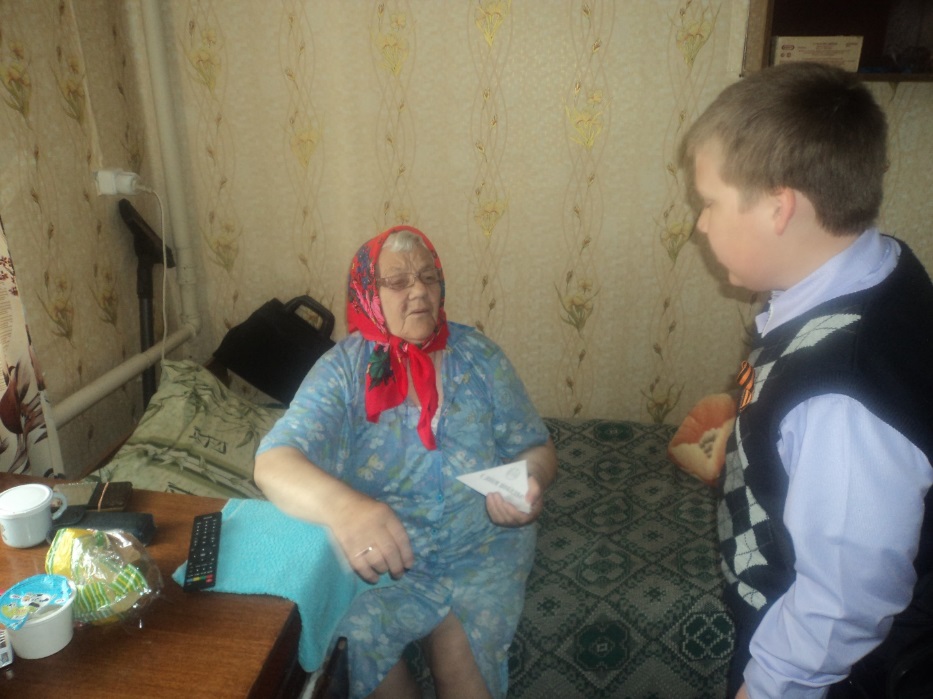 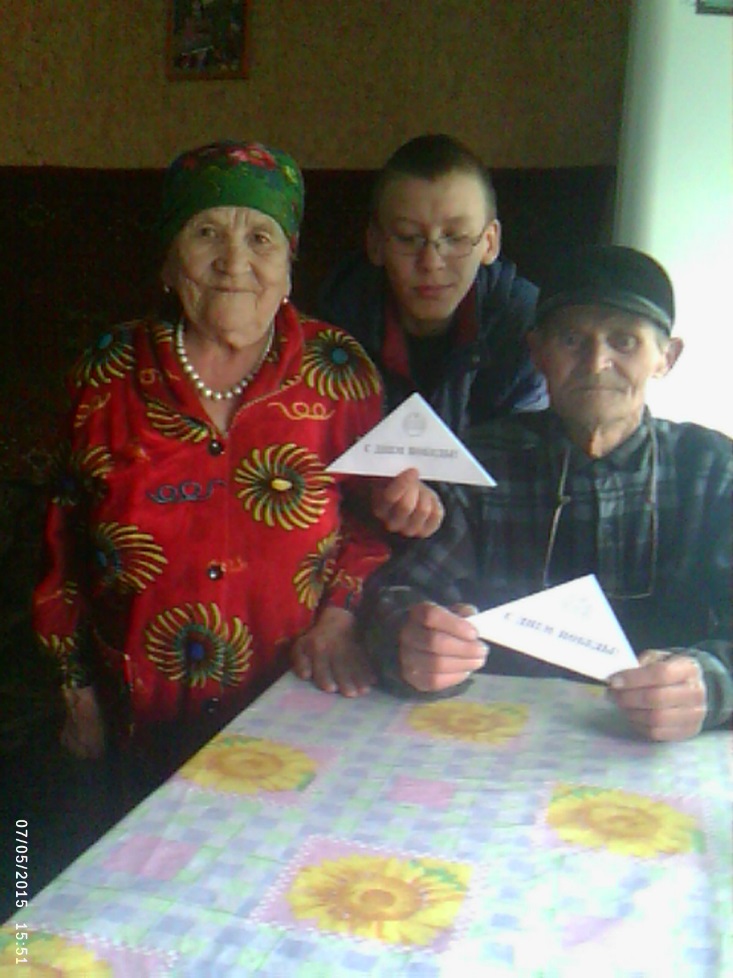 Акция «Полевая почта»
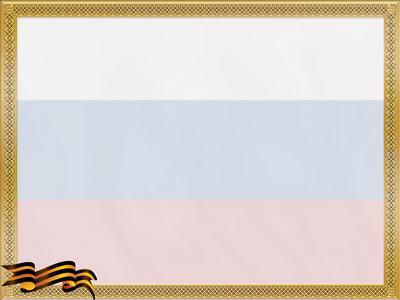 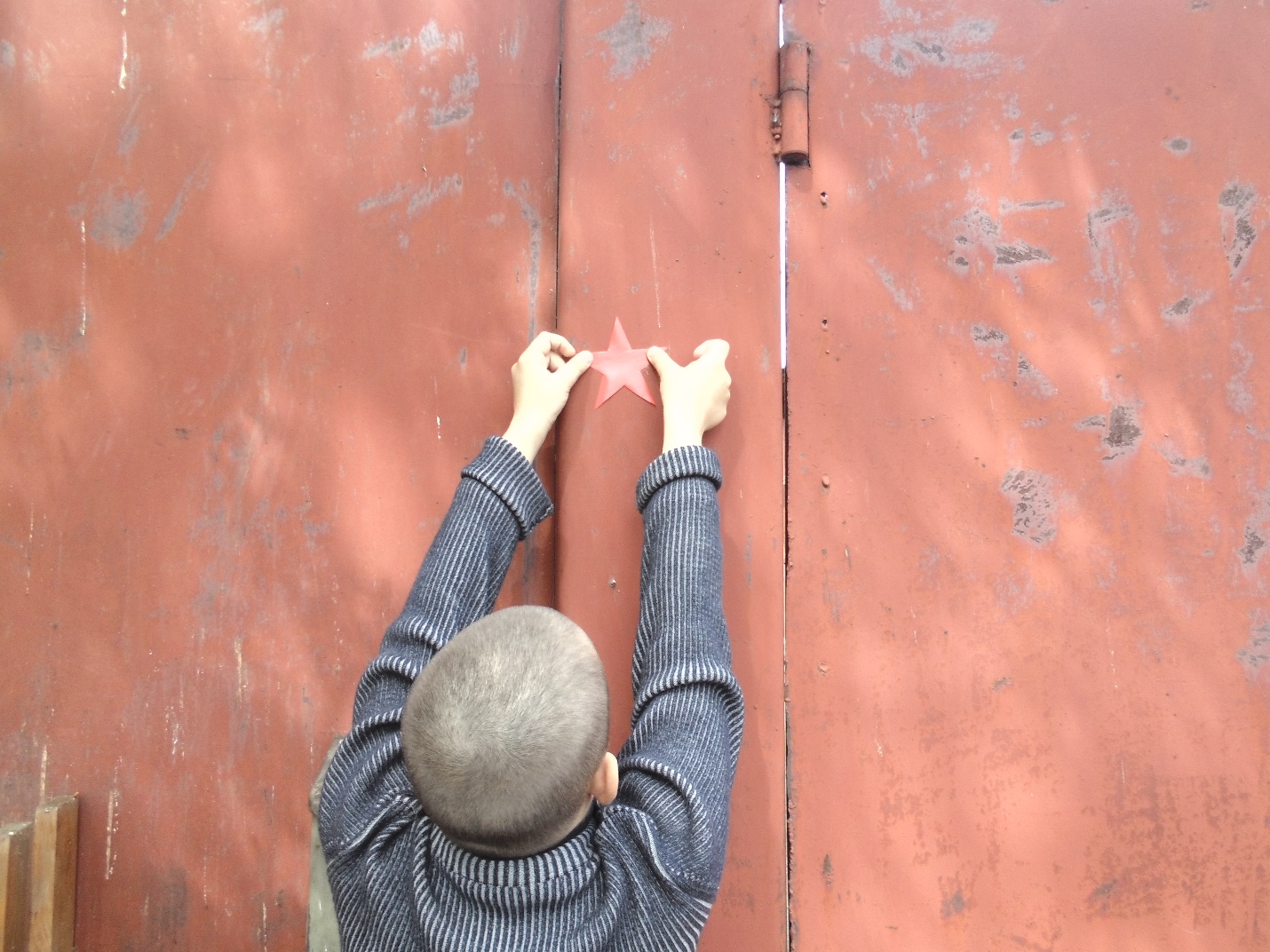 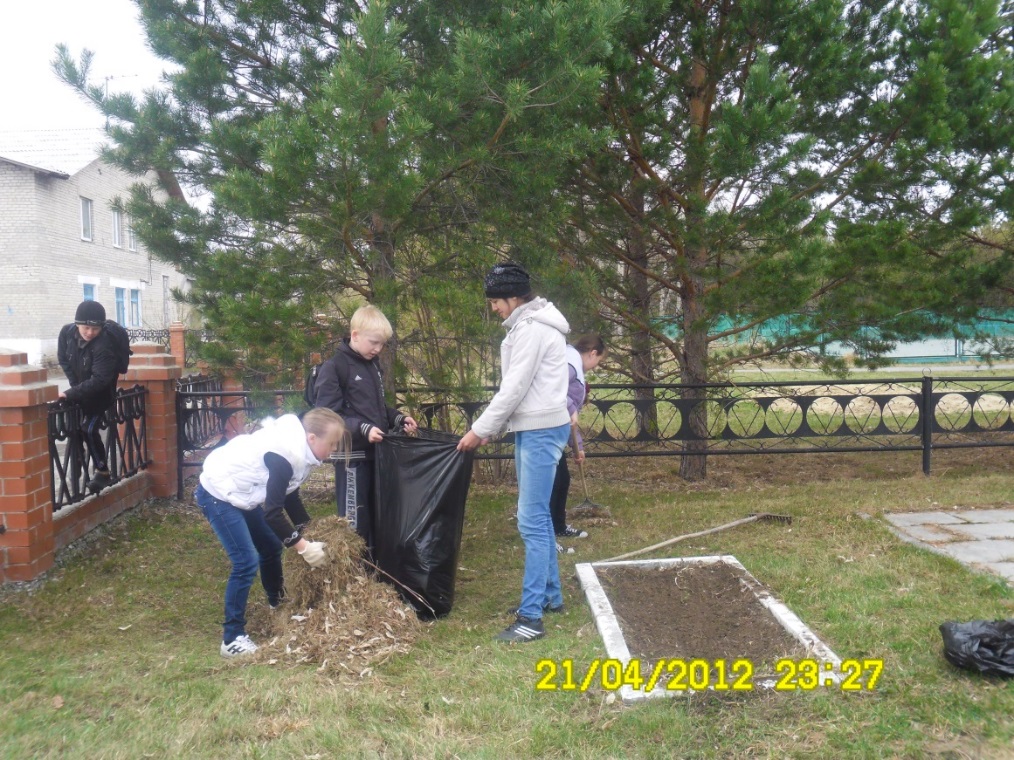 Операция «Красная звезда»
Уборка обелиска